Blogs and Badges
The Future of Learning
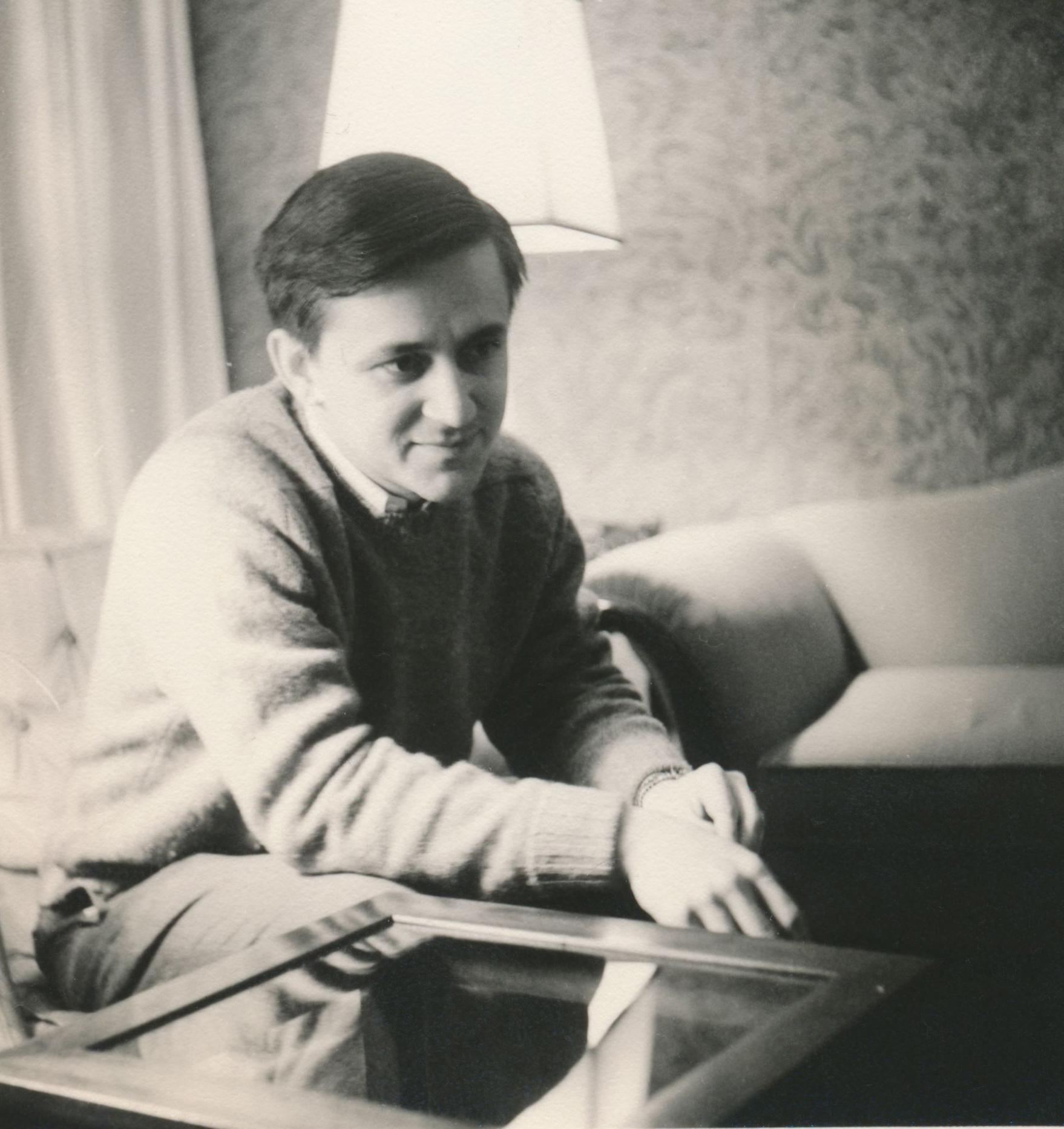 Doug Nadeau 1940 - 2004
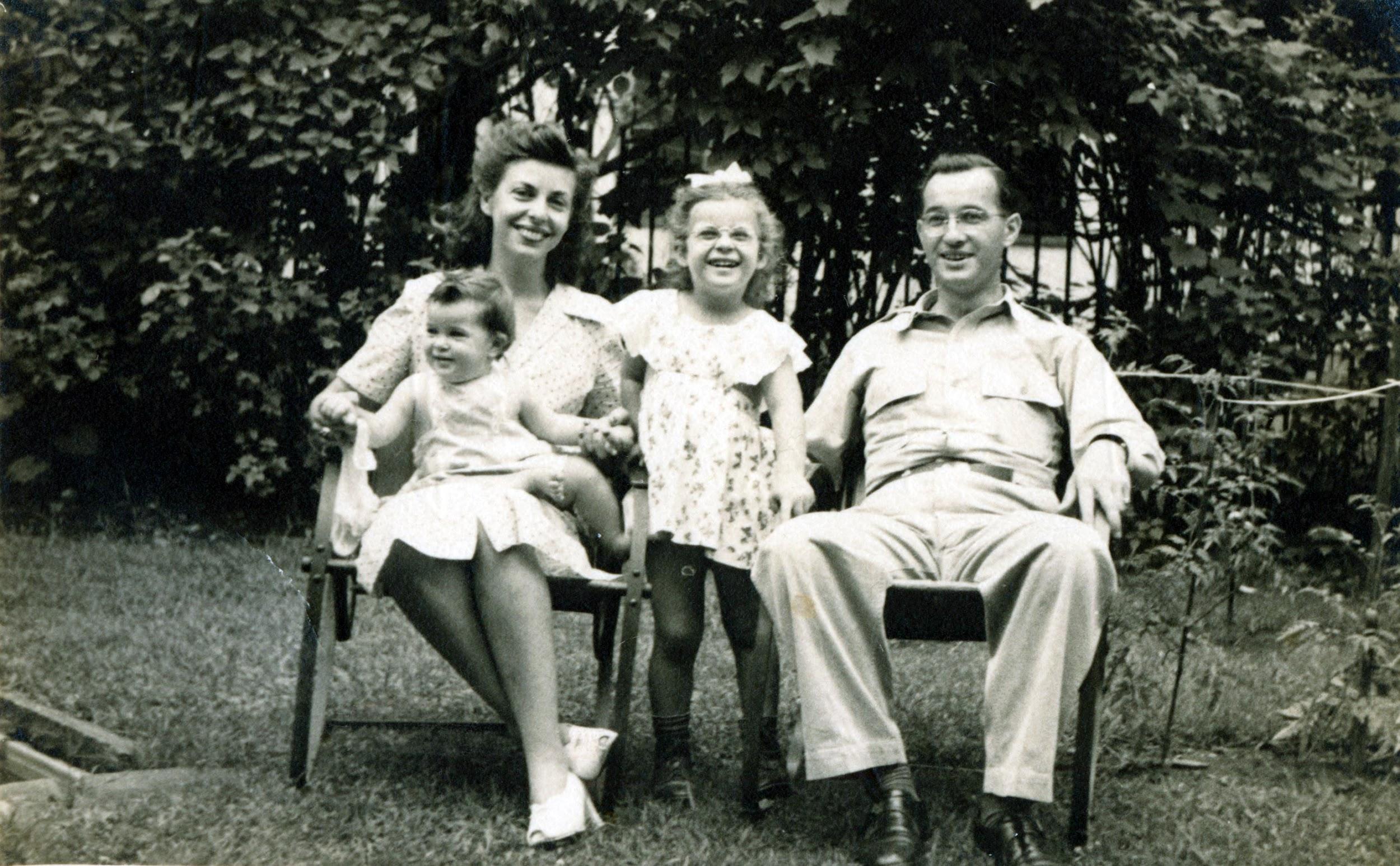 Doris & Harry Lebow with Kids
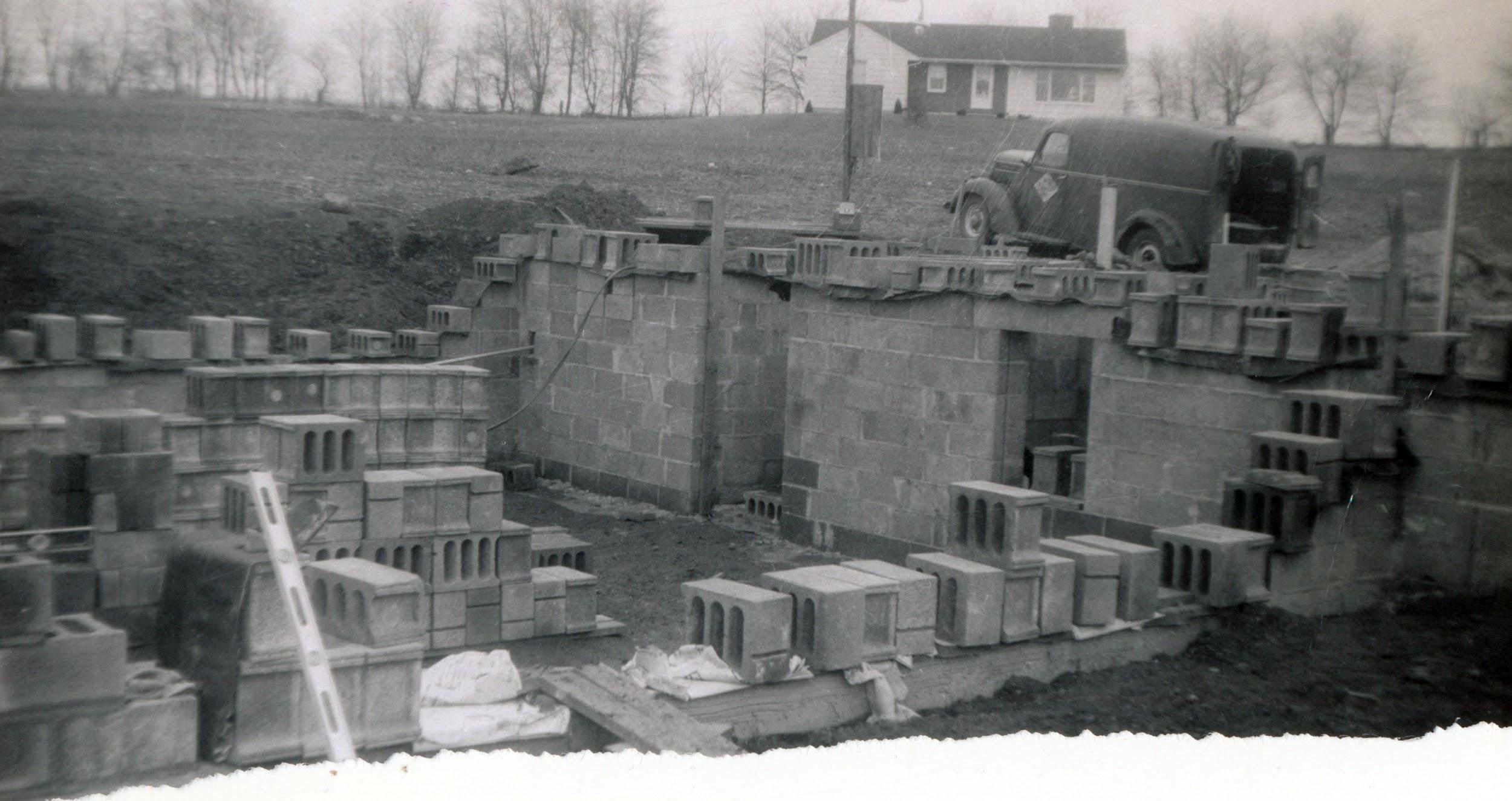 White House, NJ 1957
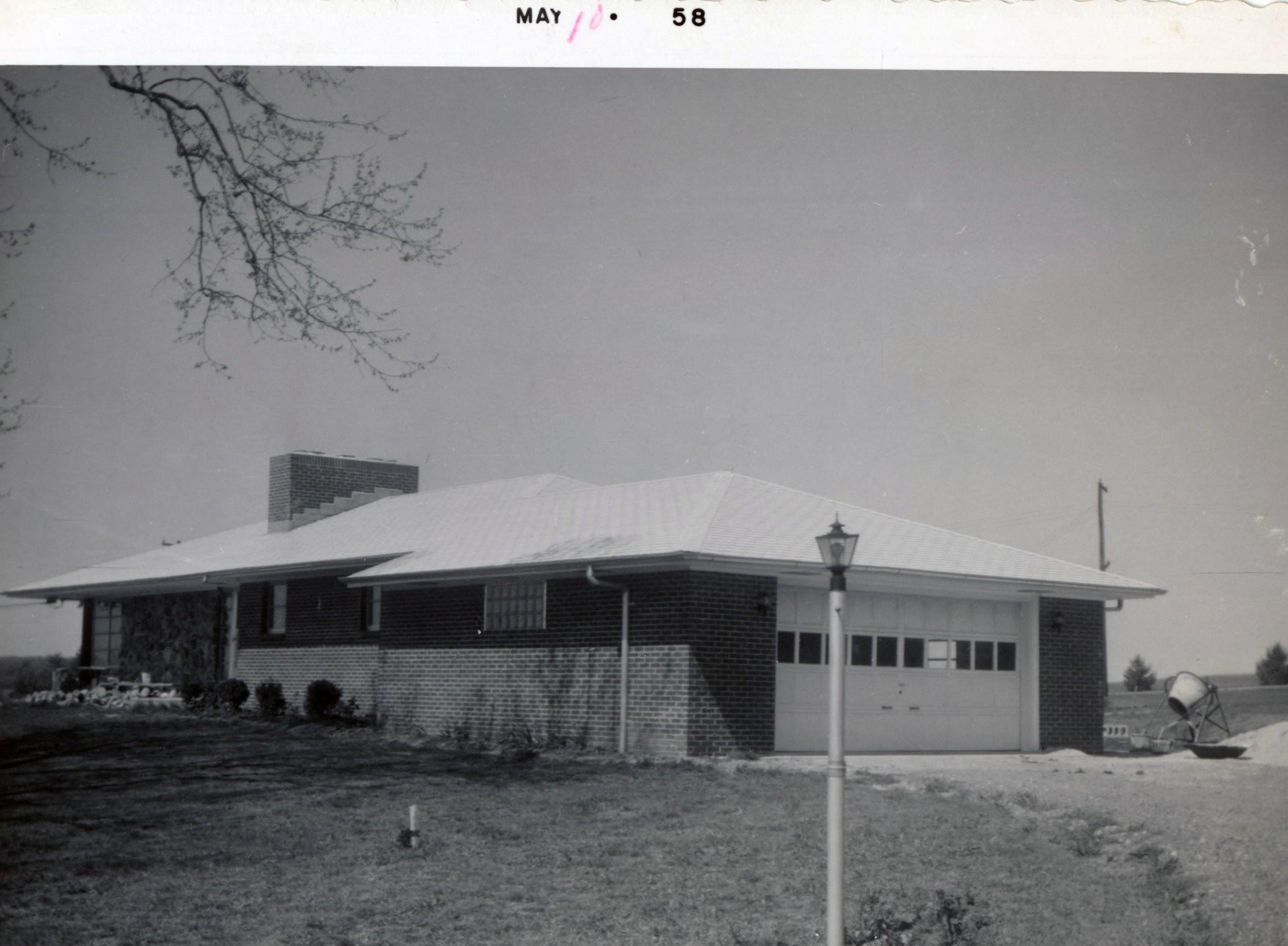 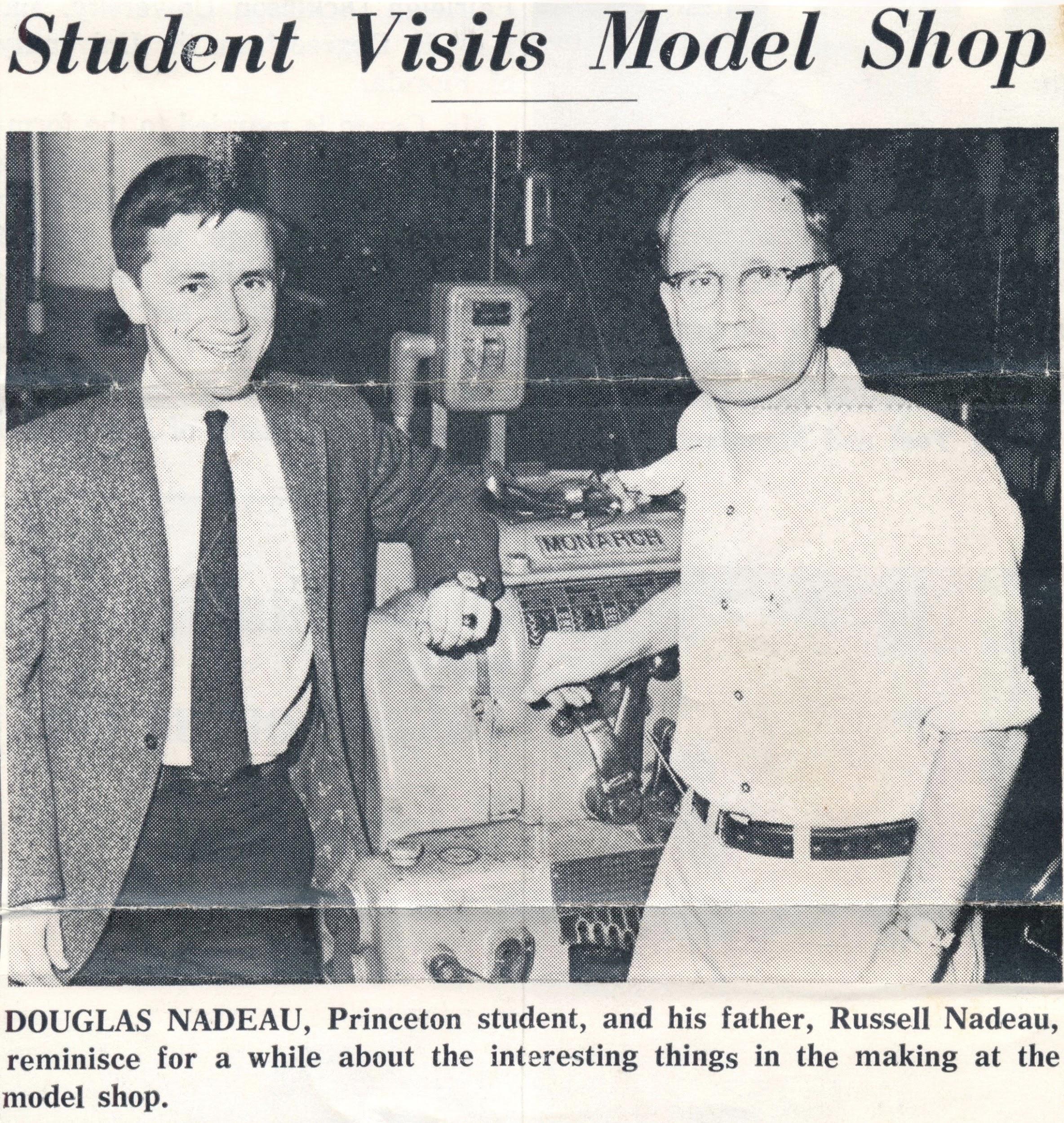 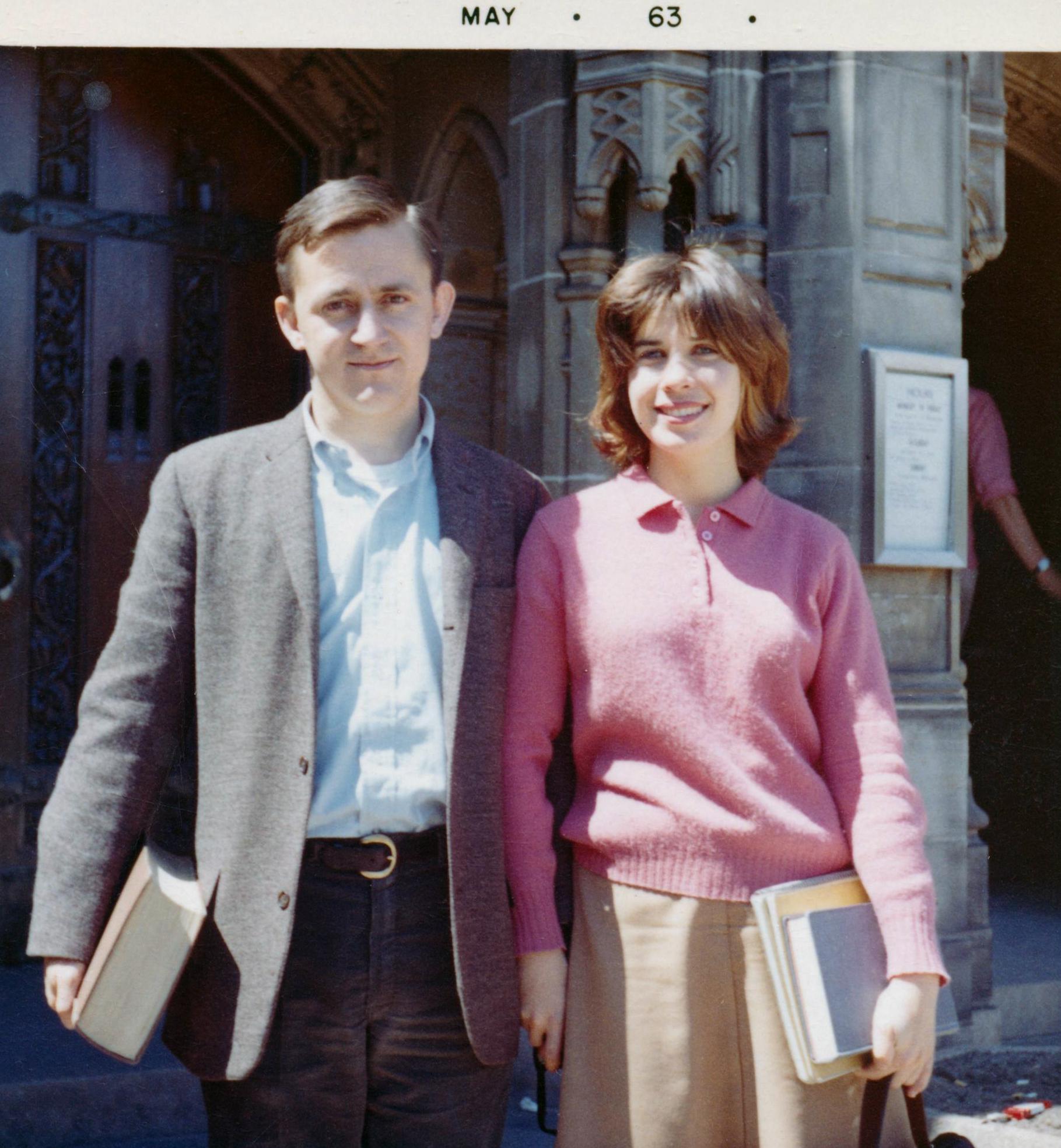 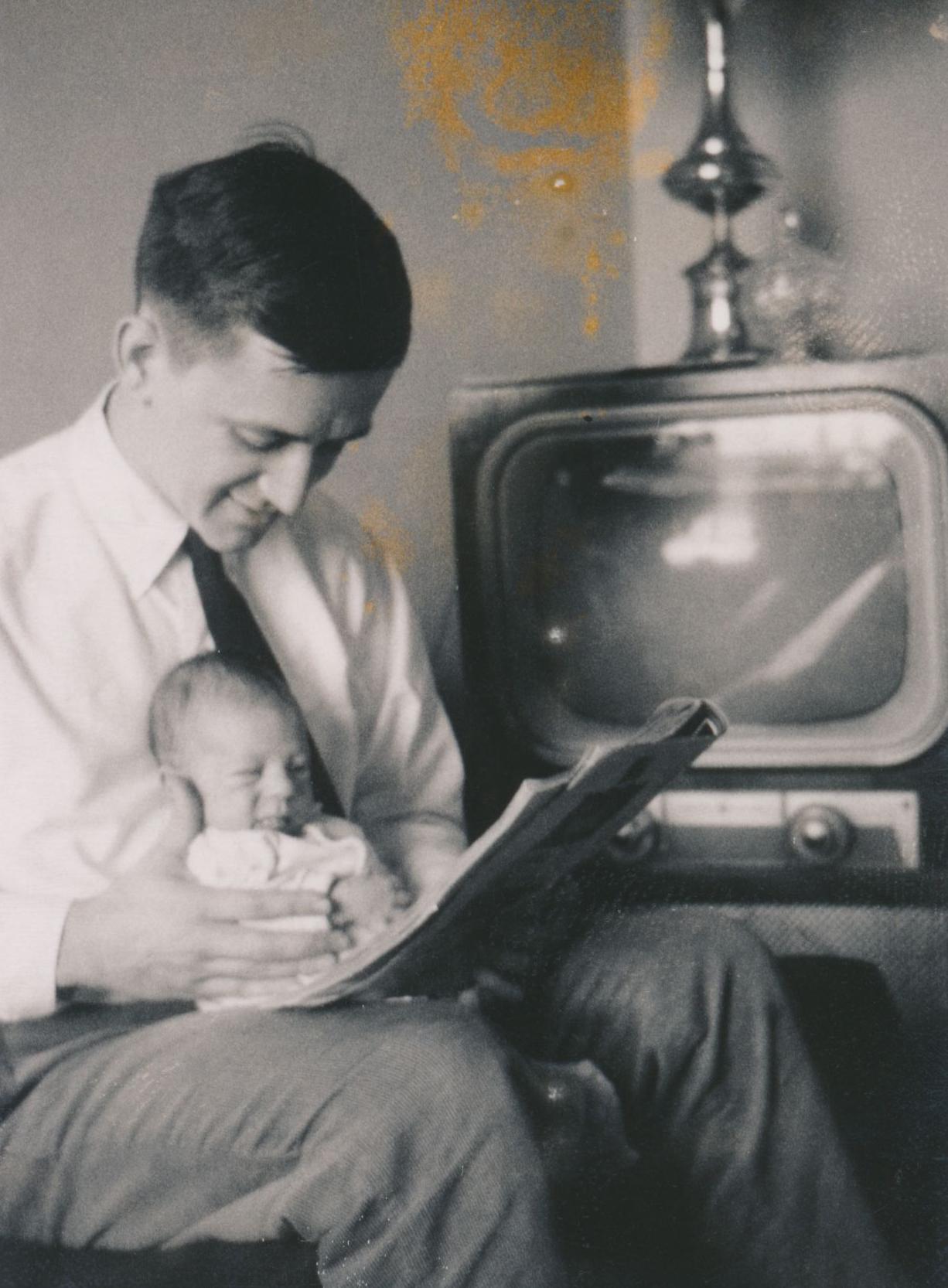 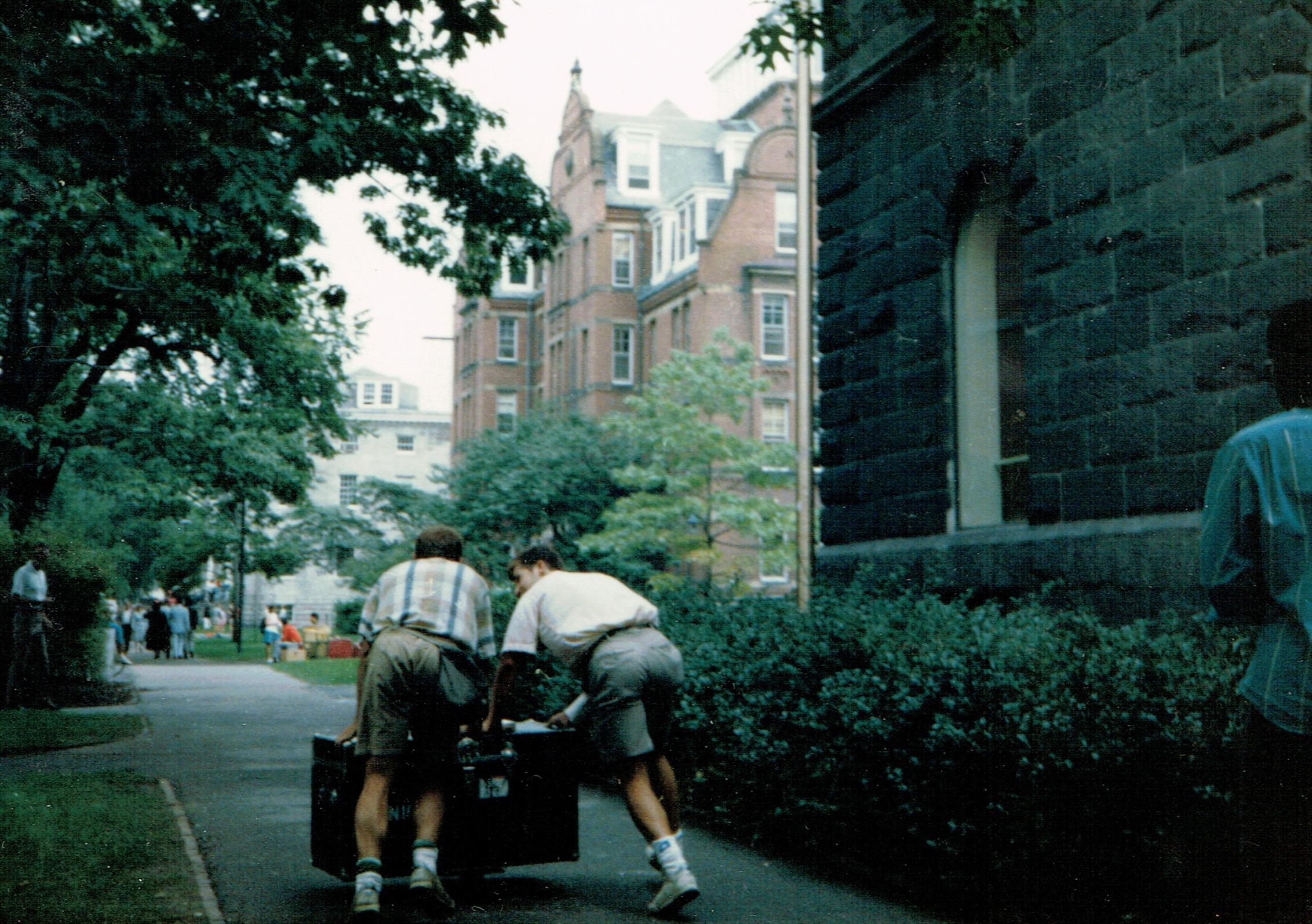 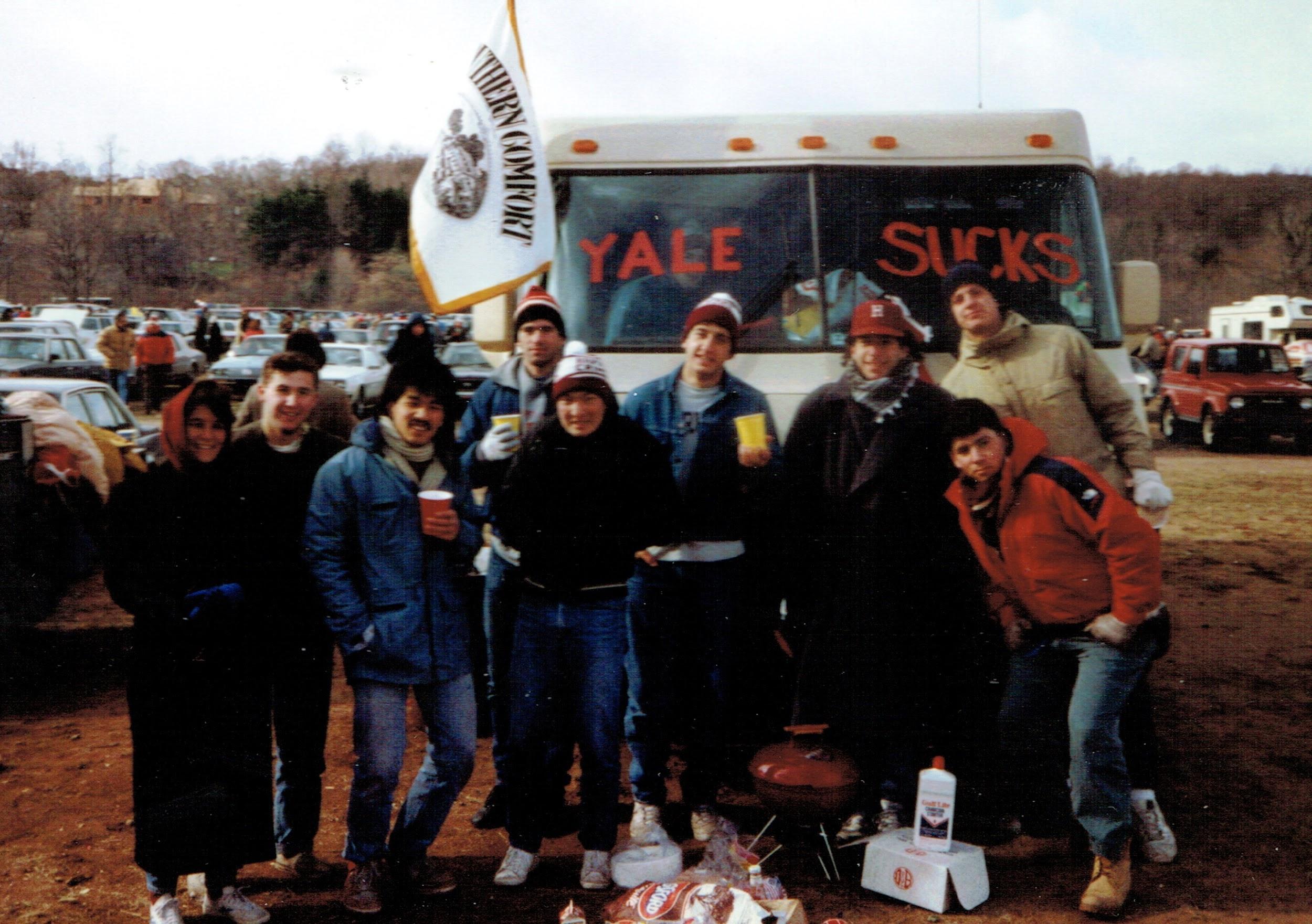 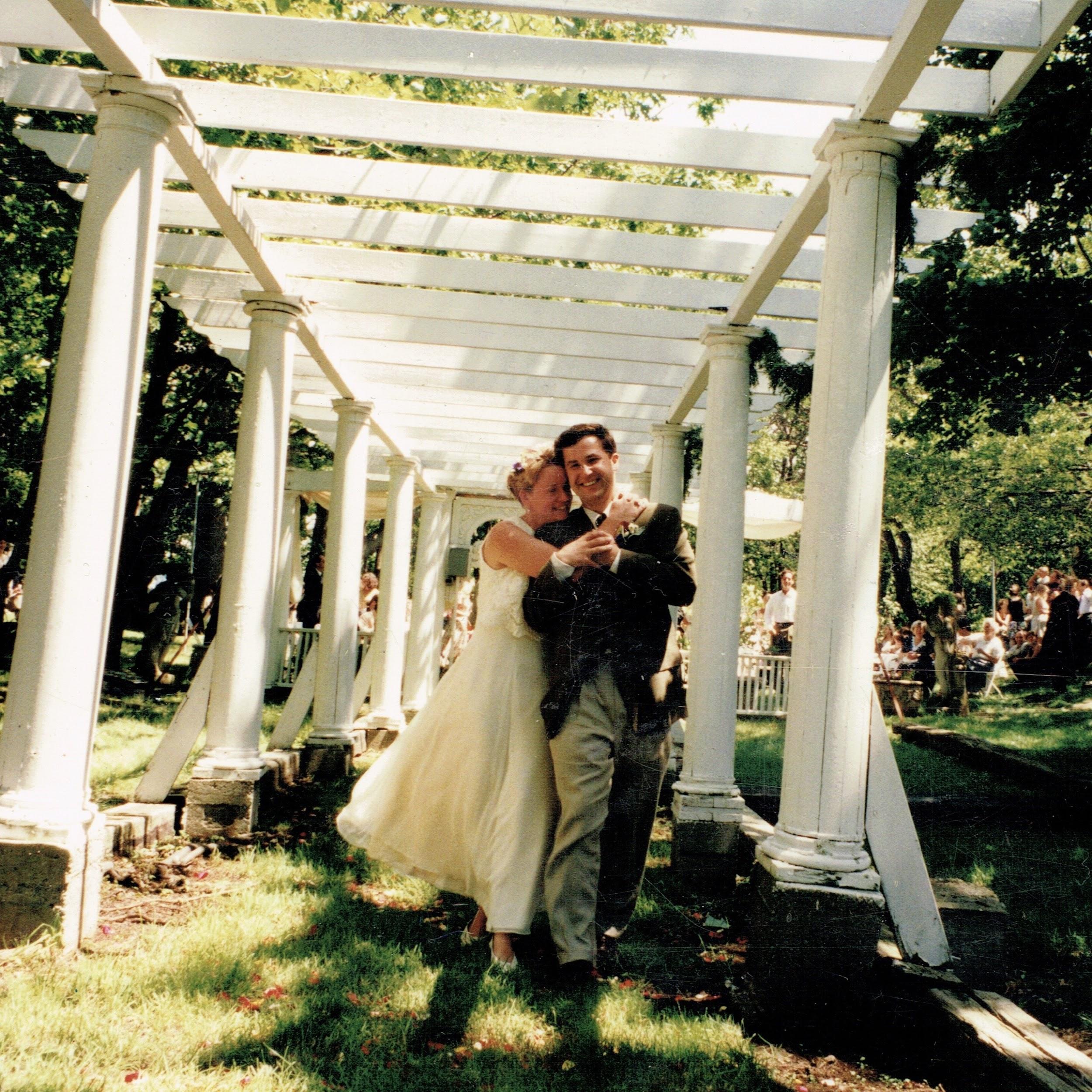 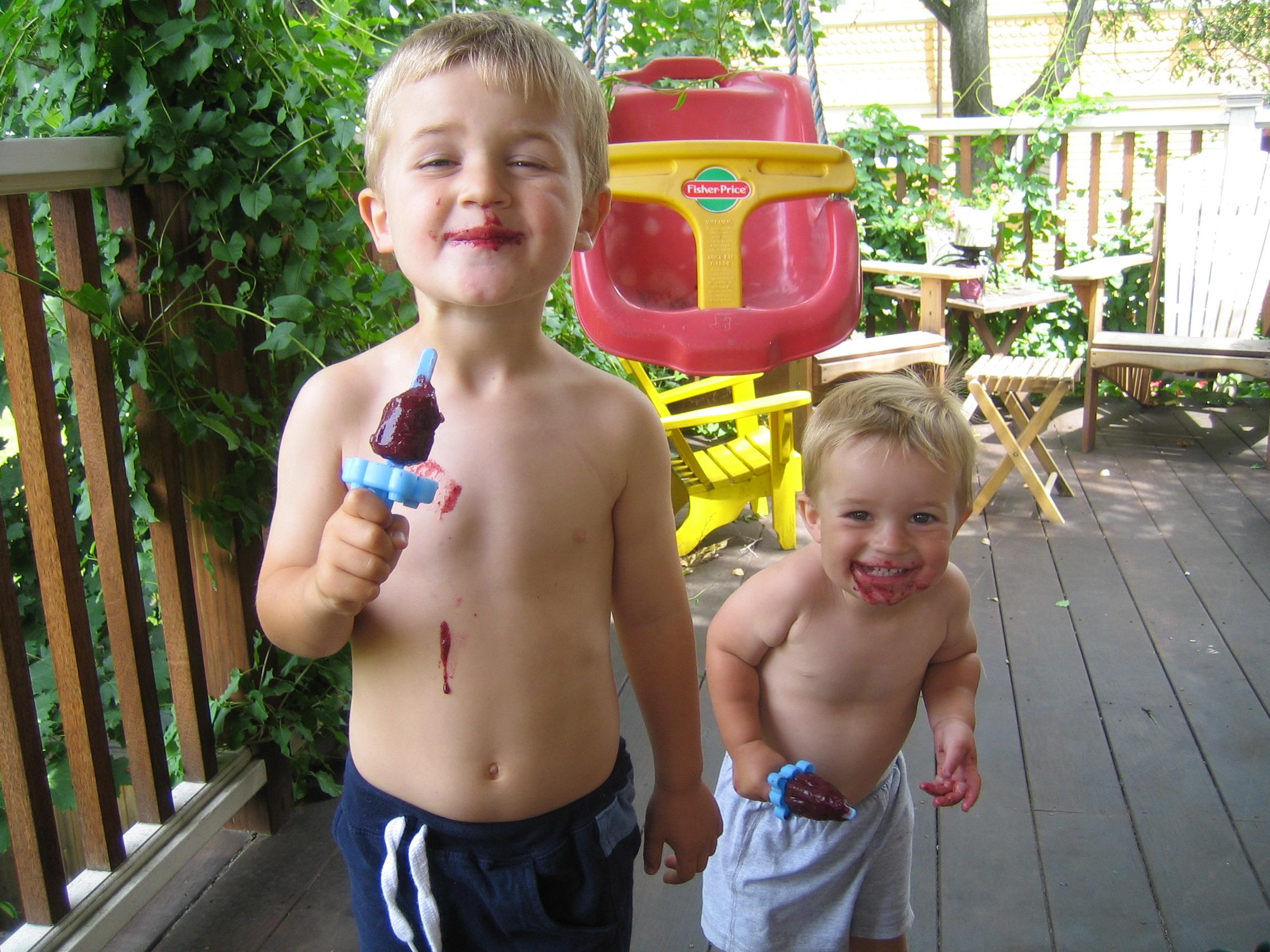 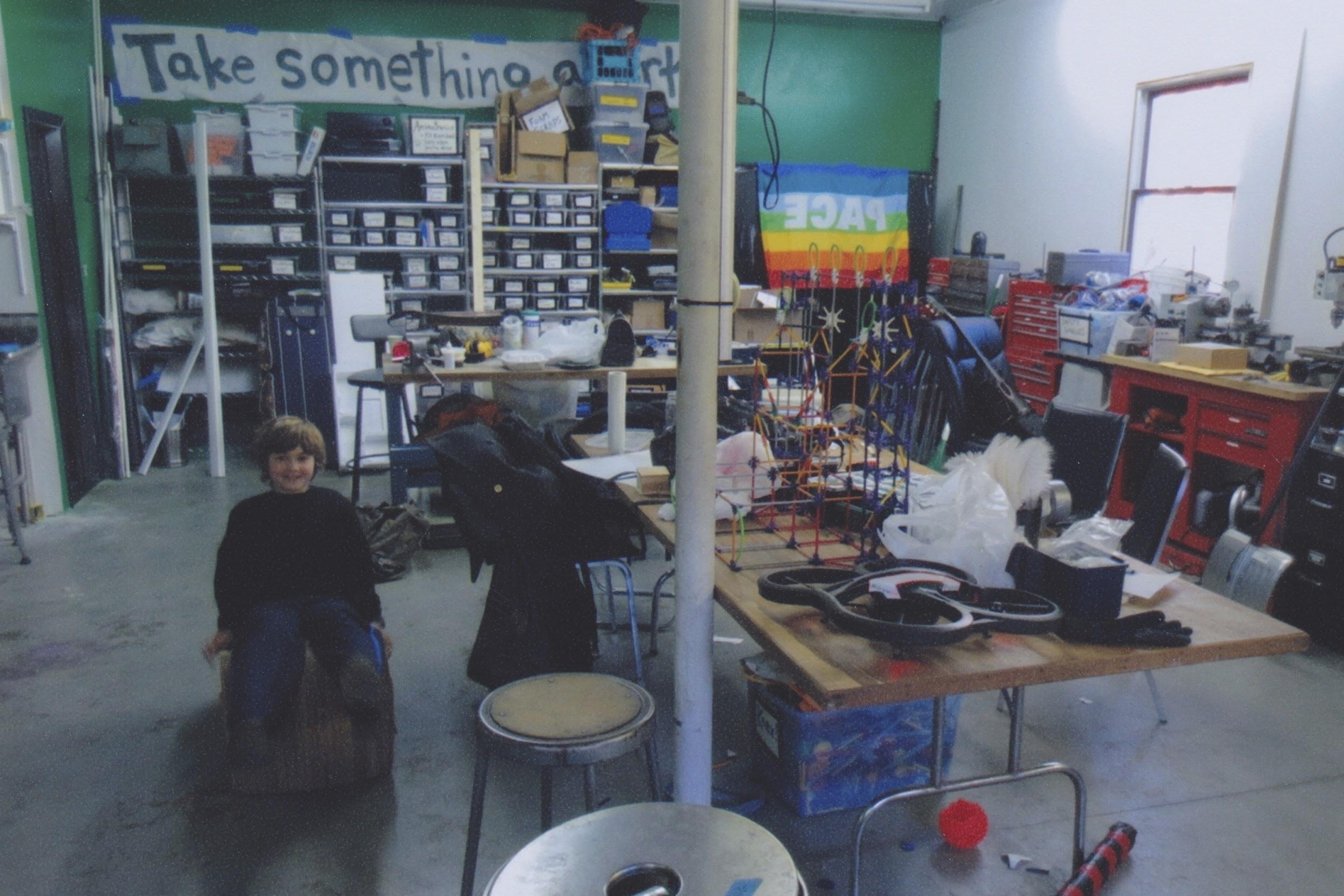 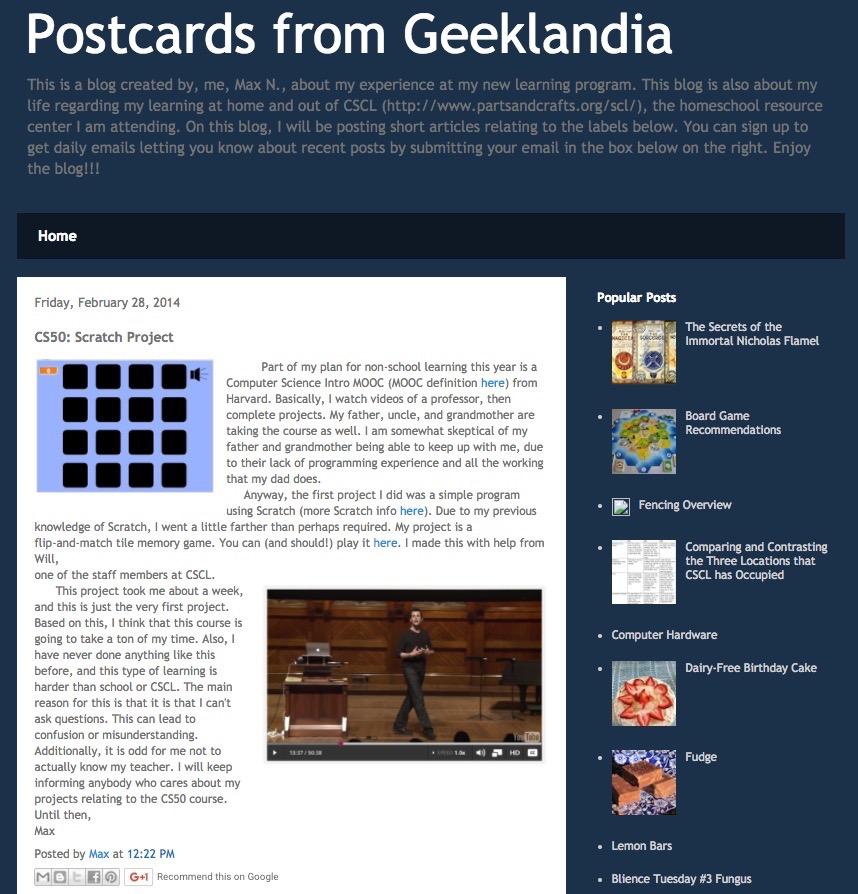 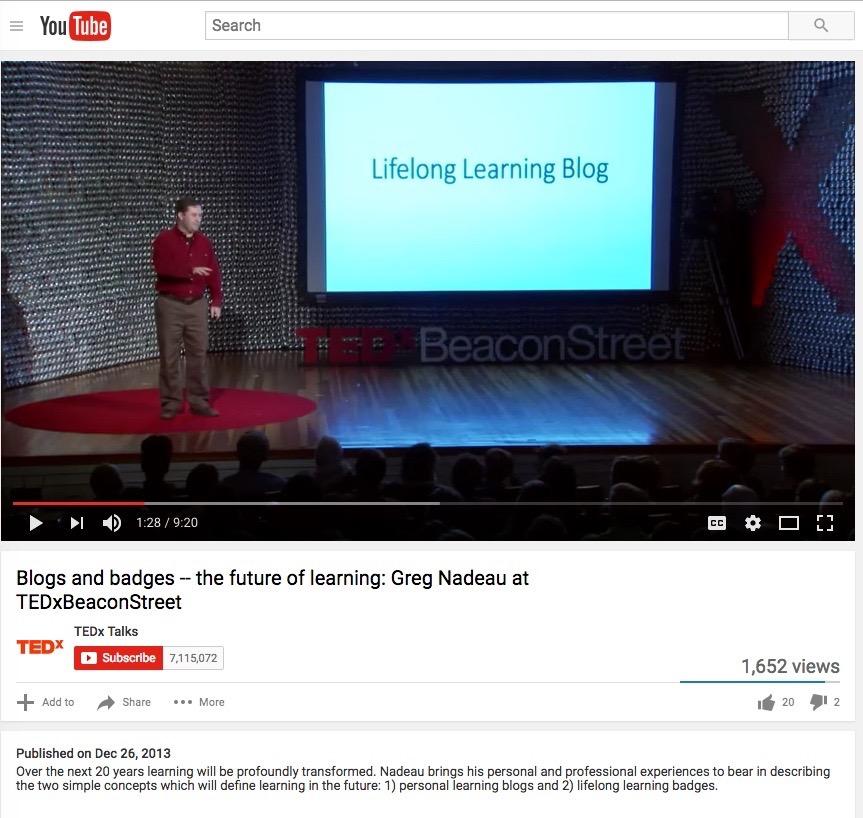 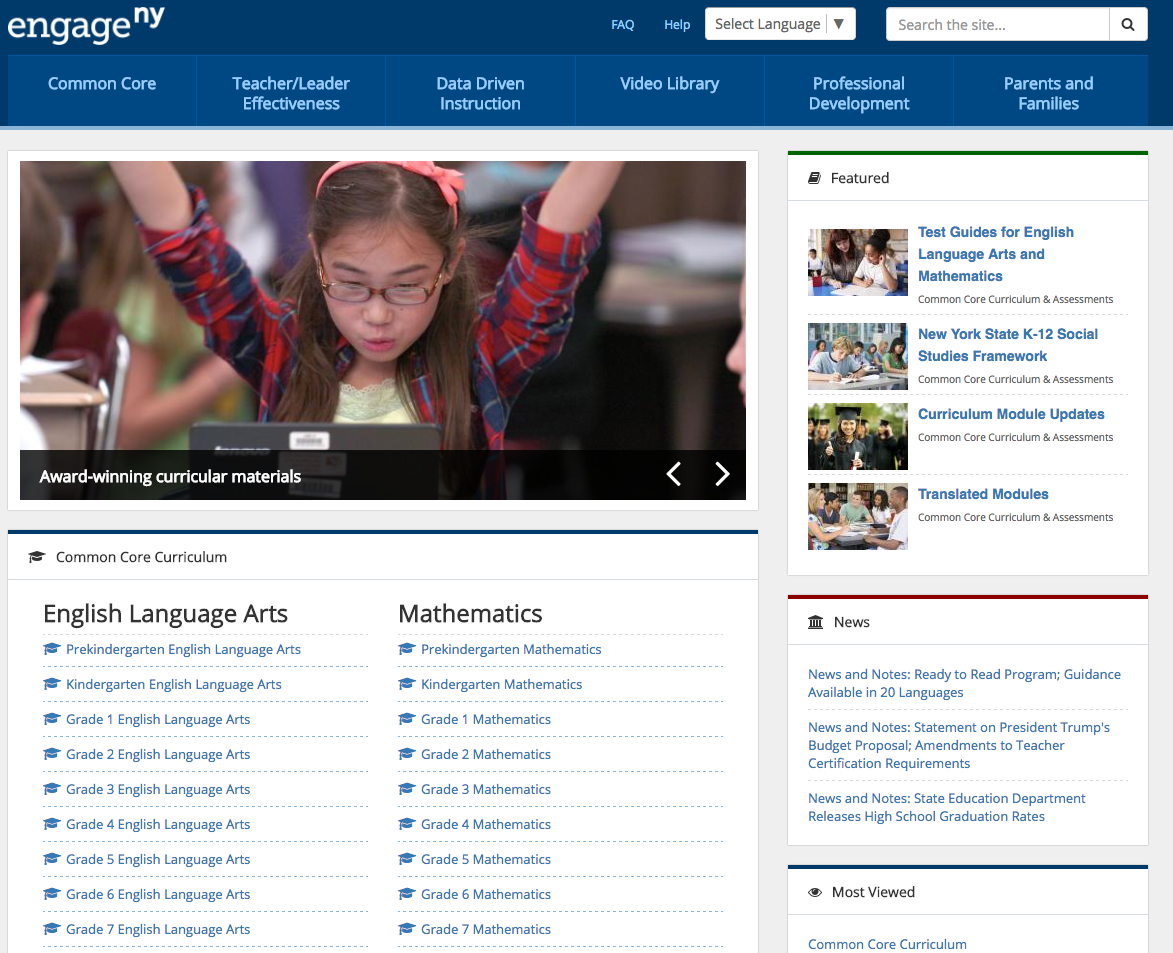 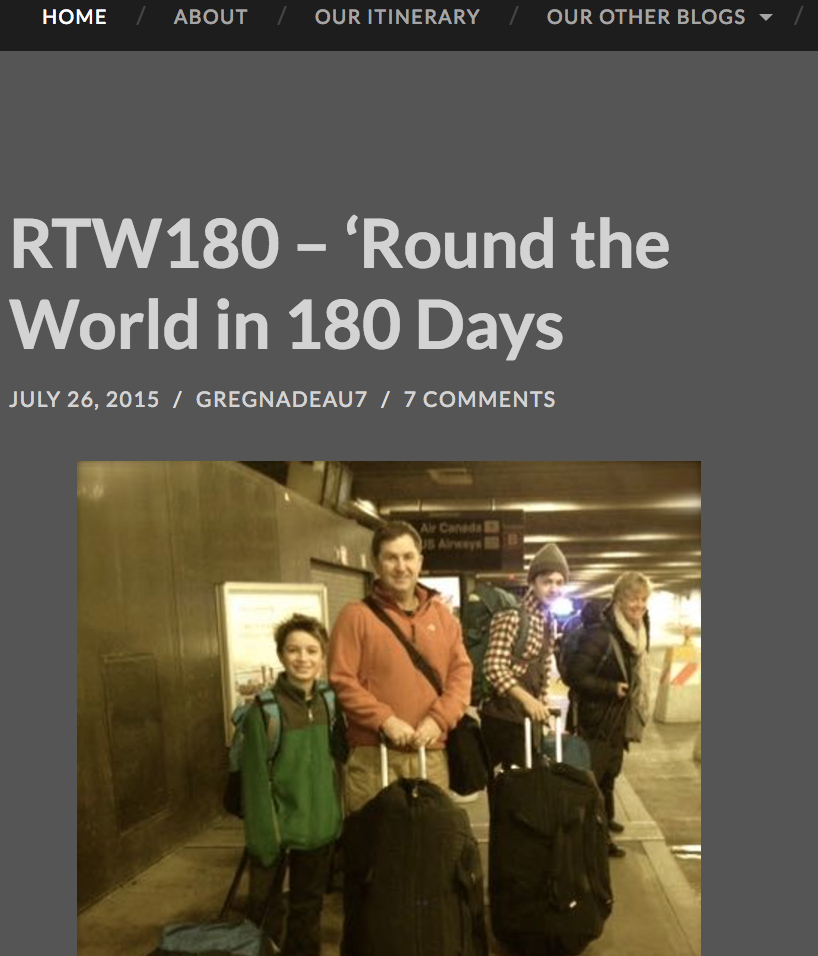 RTW180.com
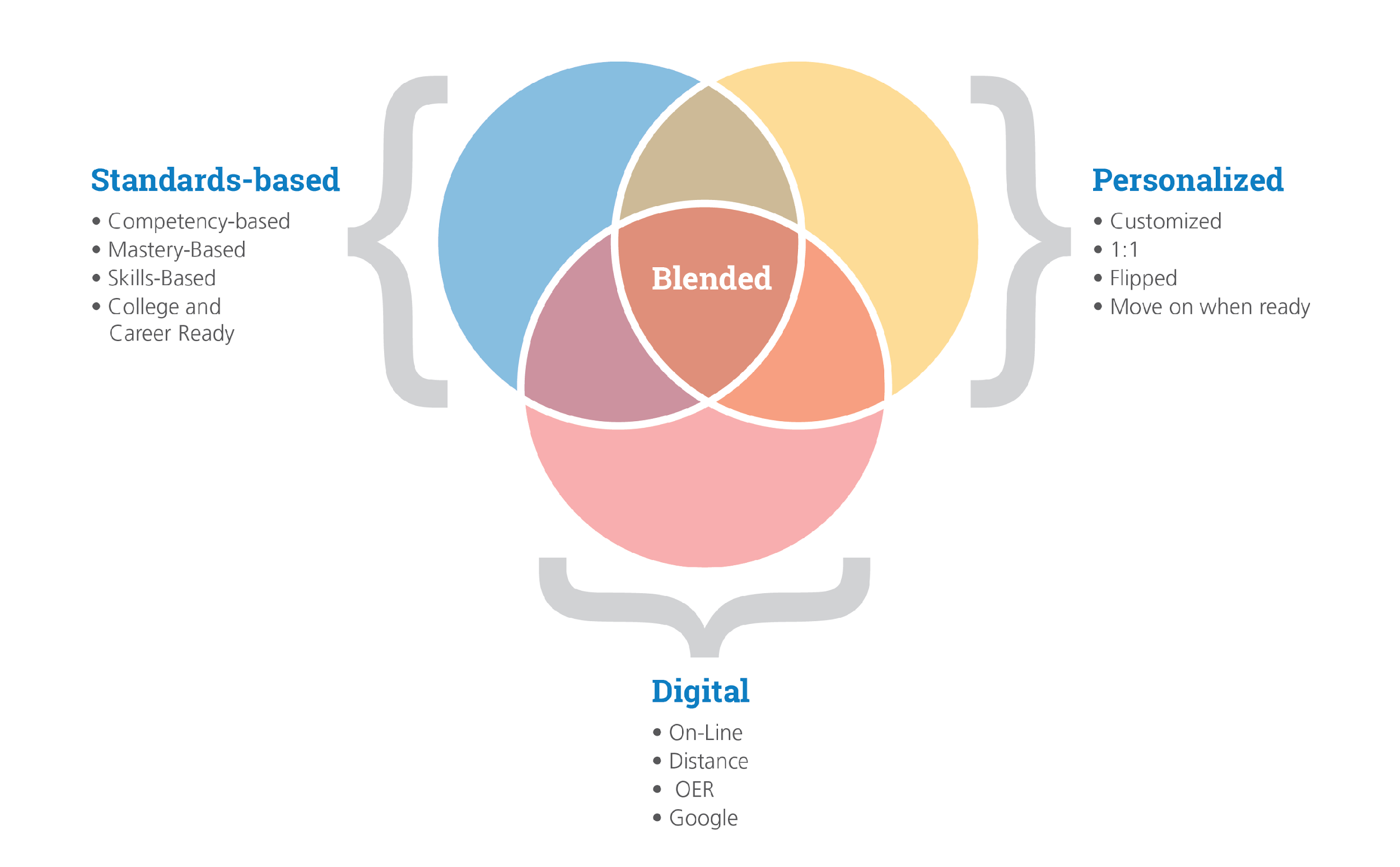 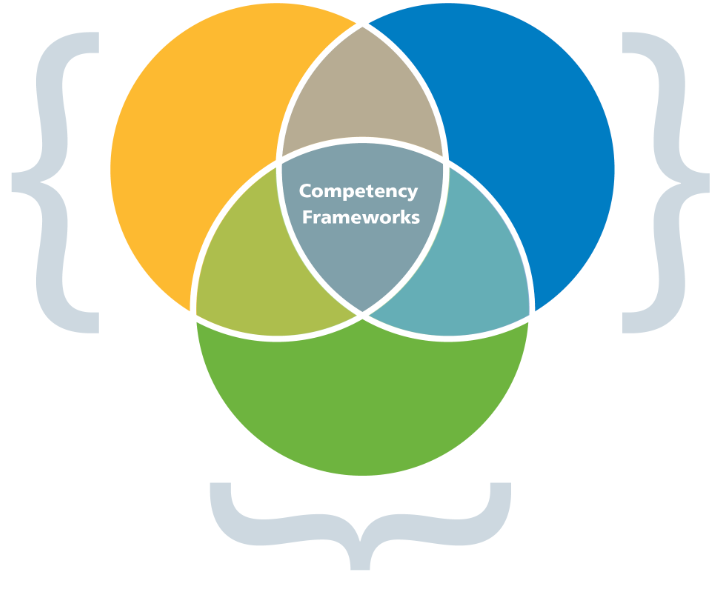 Standards-Aligned
Instruction
Digital 
Materials
Personalized, 
Competency-Based Learning
Blended Learning - US K12 Education Ecosystem
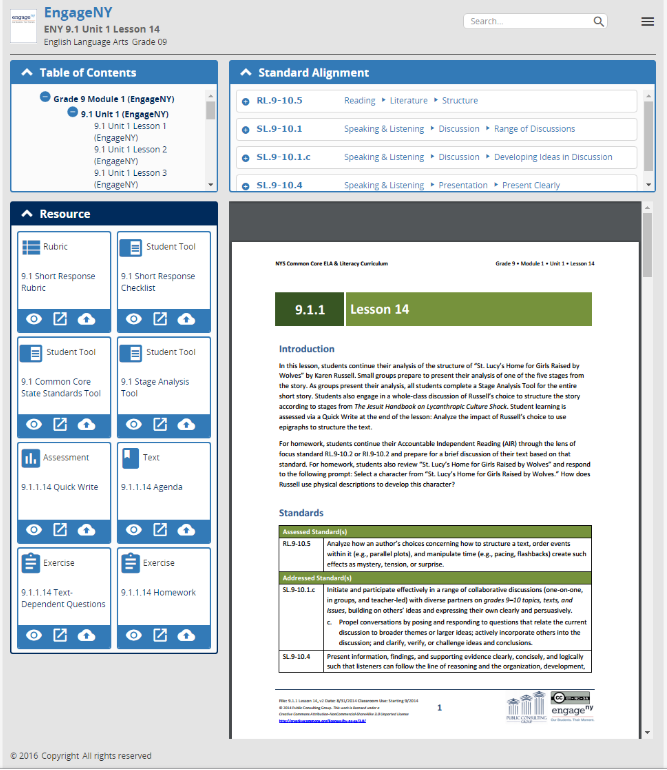 General Info
Standards Alignment
Package
Table of Contents
ActionableResources
Package
PDF
‹#›
PCG Open Source Content Curation Tool
CASE
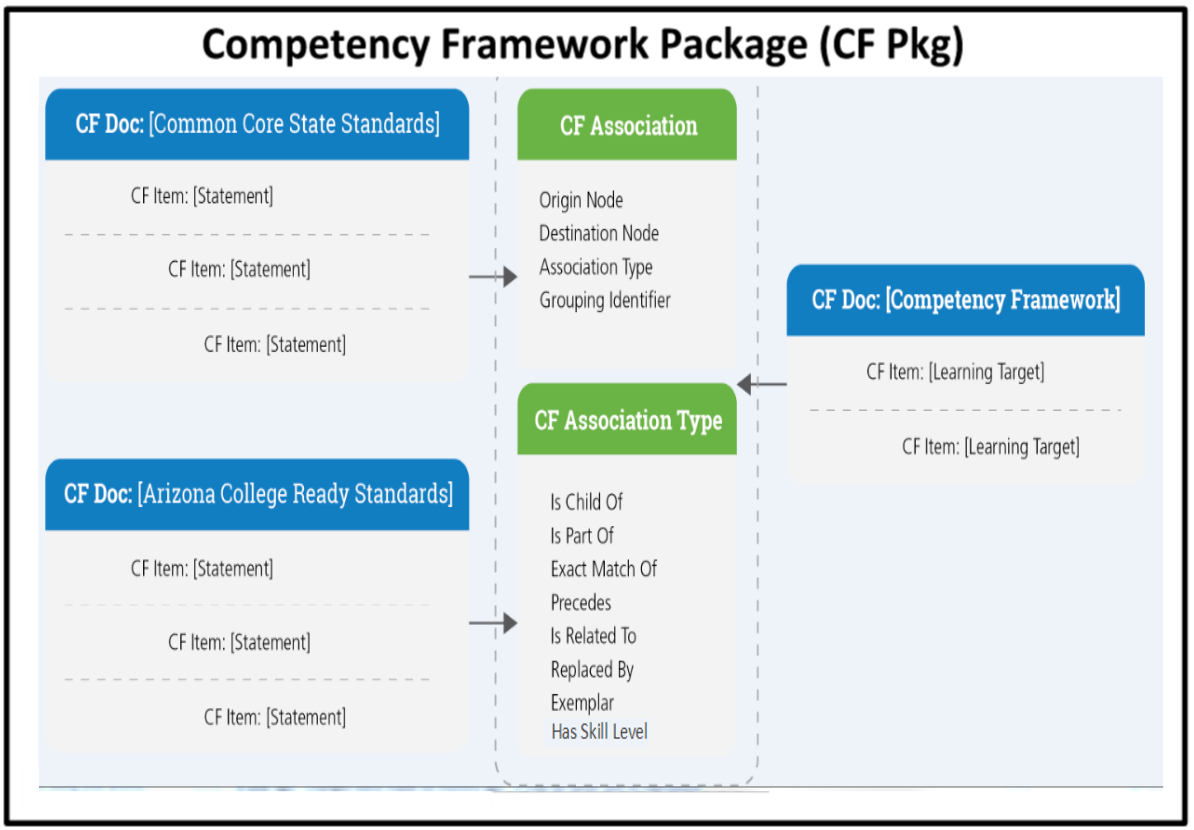 IMS Global Competency and Academic Standards Exchange (CASE)
CASE
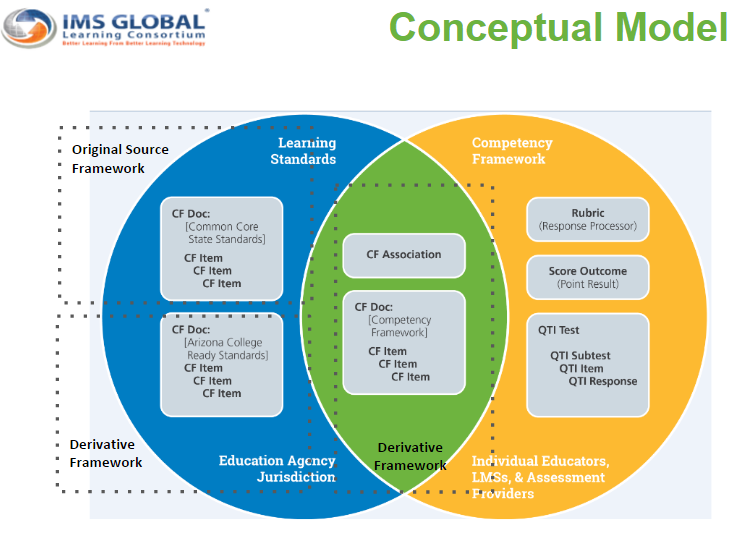 IMS Global Competency and Academic Standards Exchange (CASE)
OpenSALT
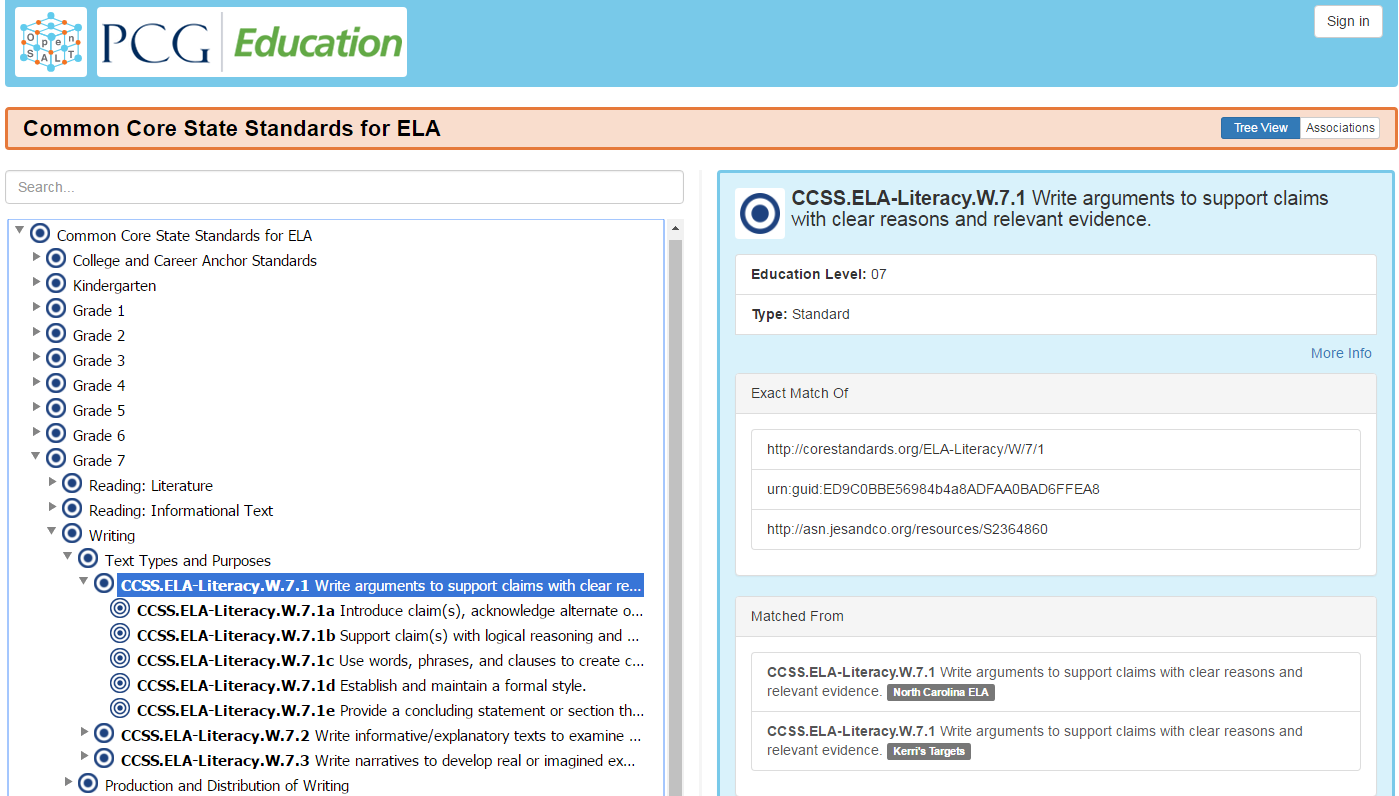 CASE management tool (fully MIT open source licensed)
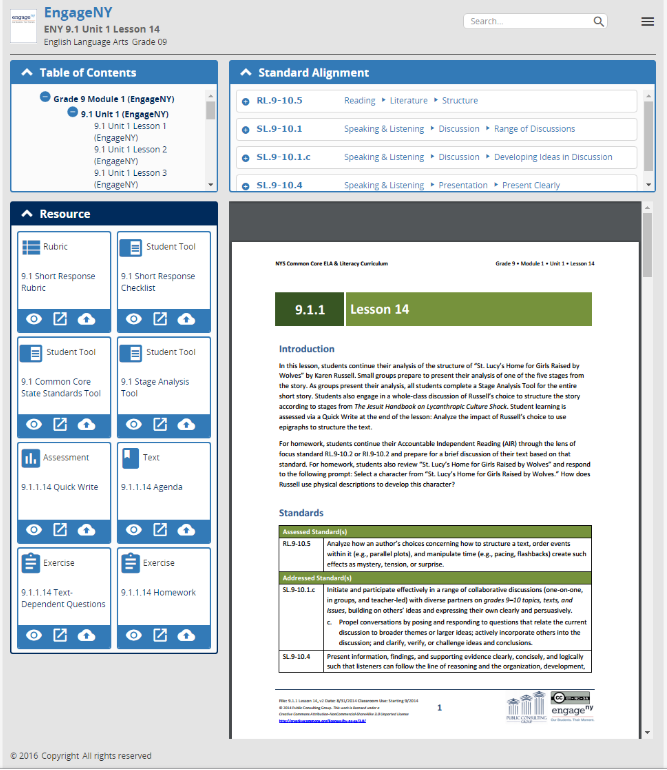 General Info
Standards Alignment
Package
Table of Contents
ActionableResources
Package
PDF
‹#›
PCG Open Source Content Curation Tool
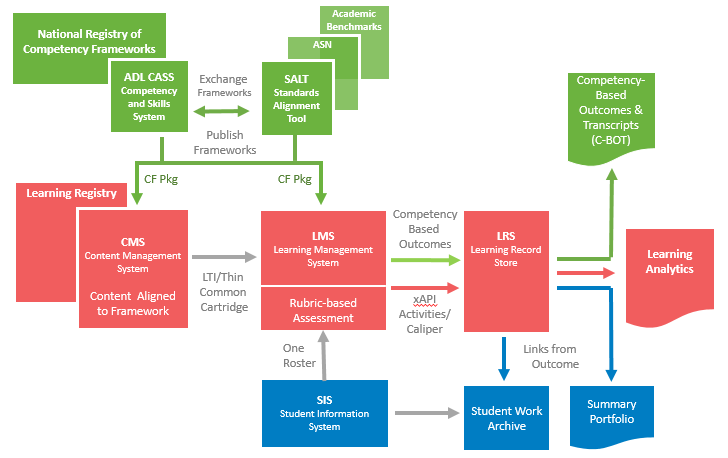 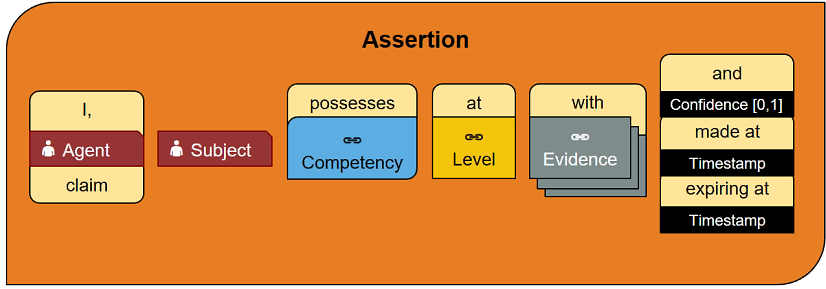 Personalized, Competency-Based Learning
‹#›
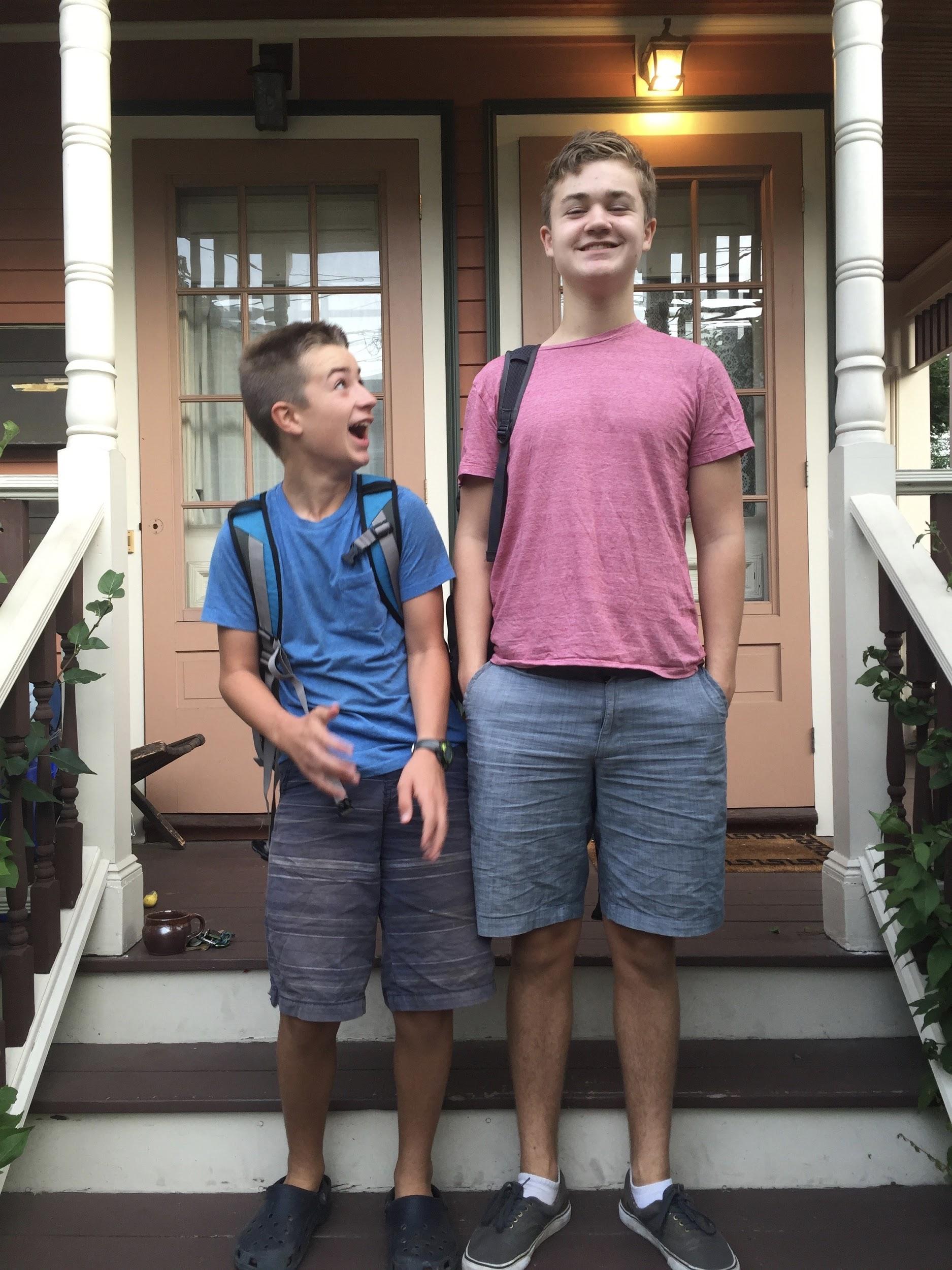 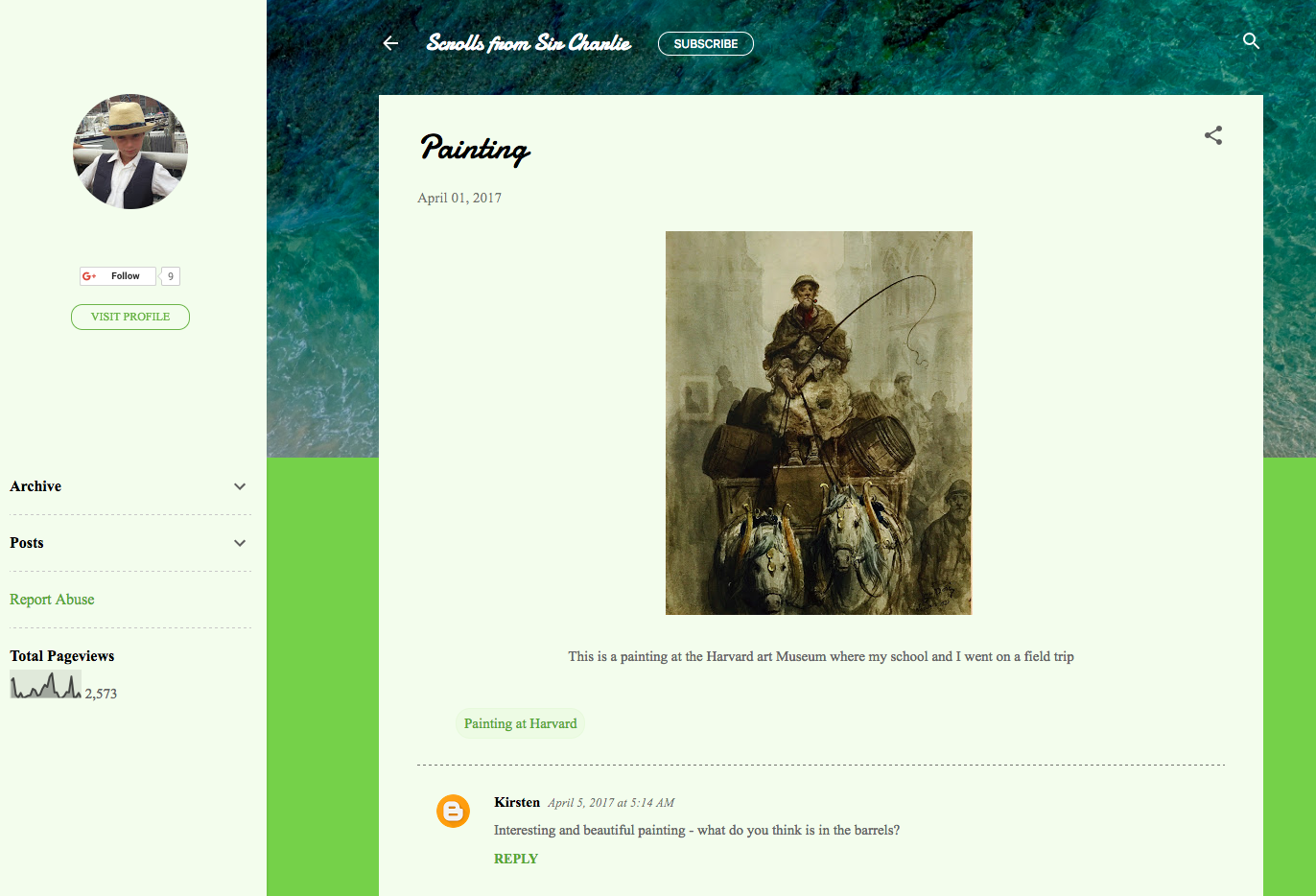 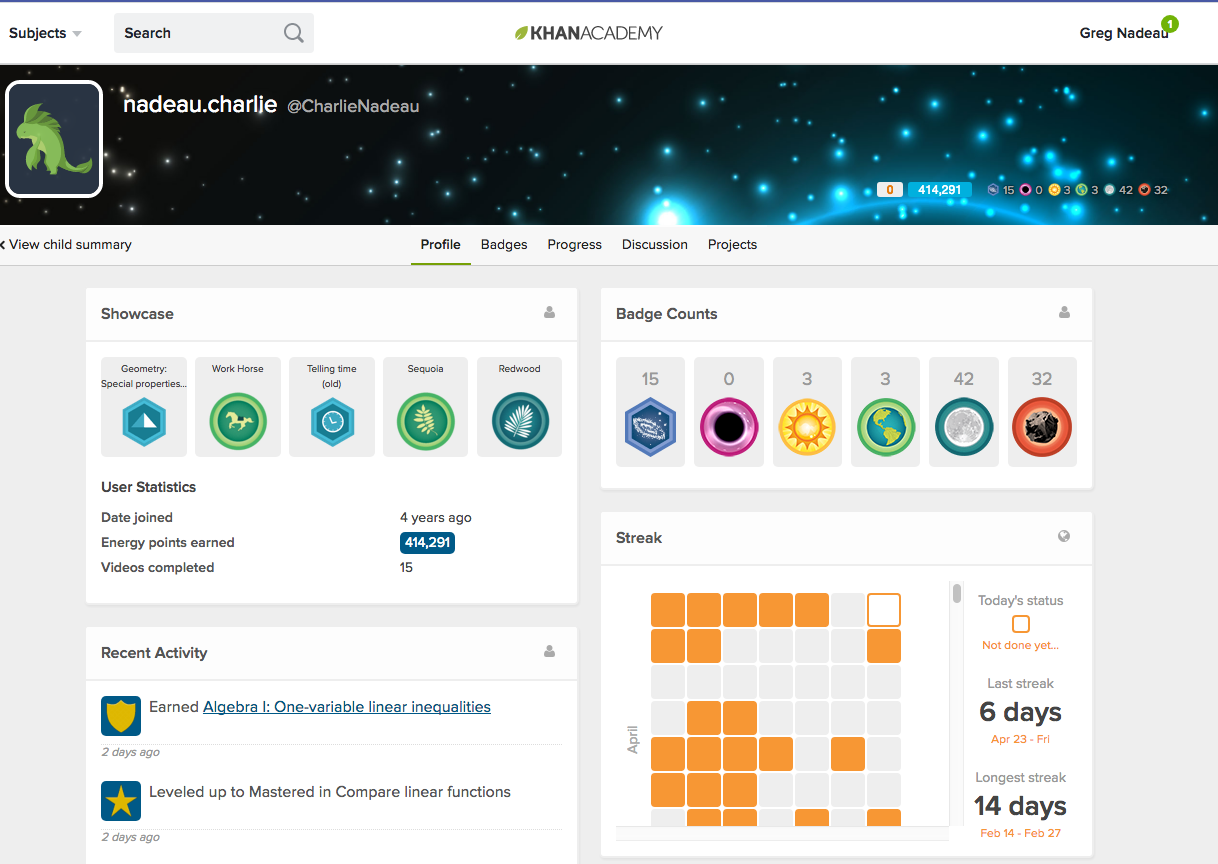 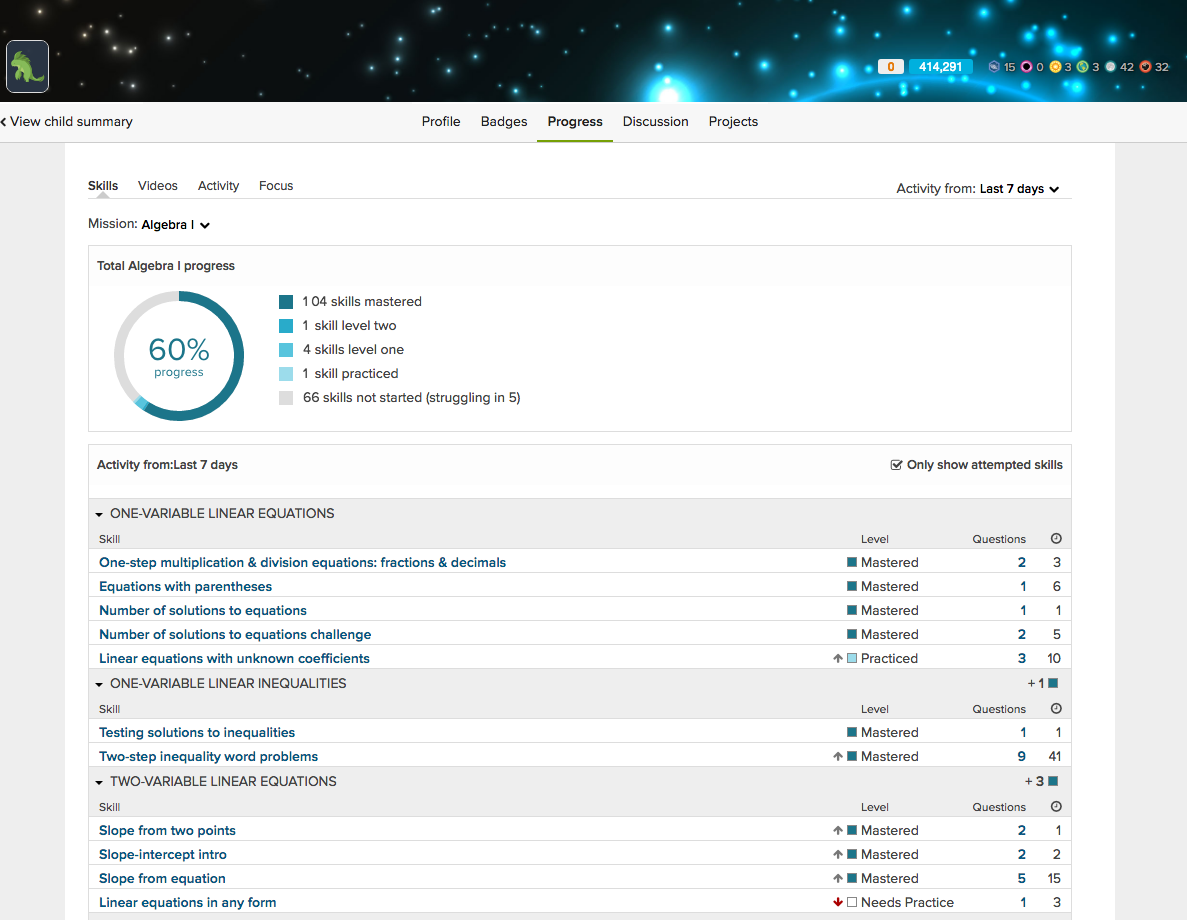 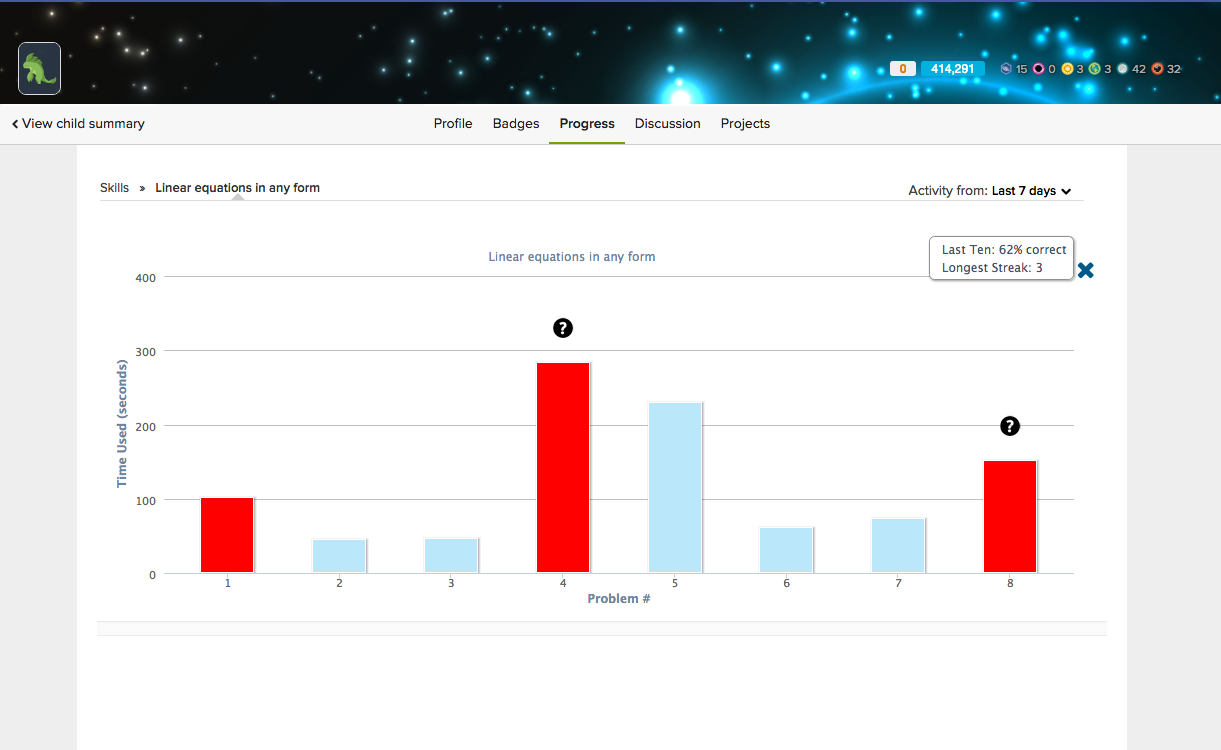 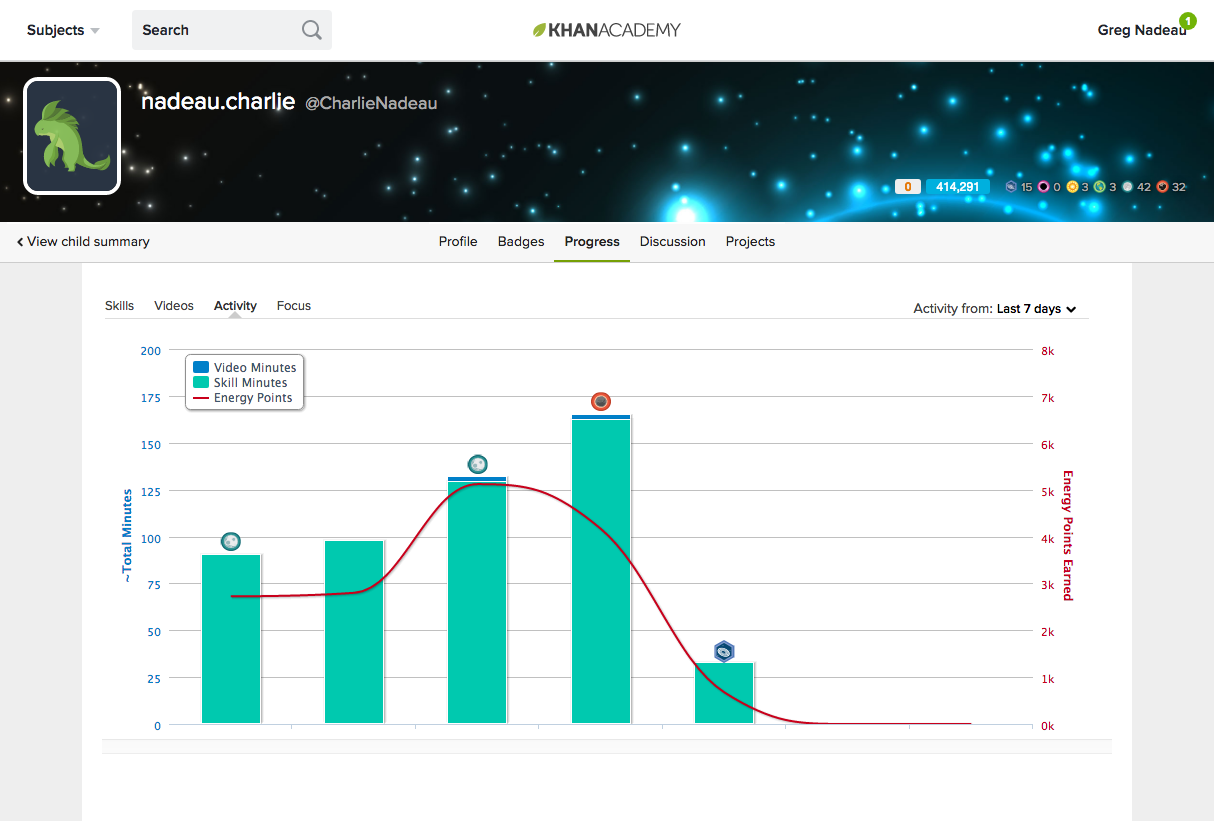 Personalized, Competency-Based Learning
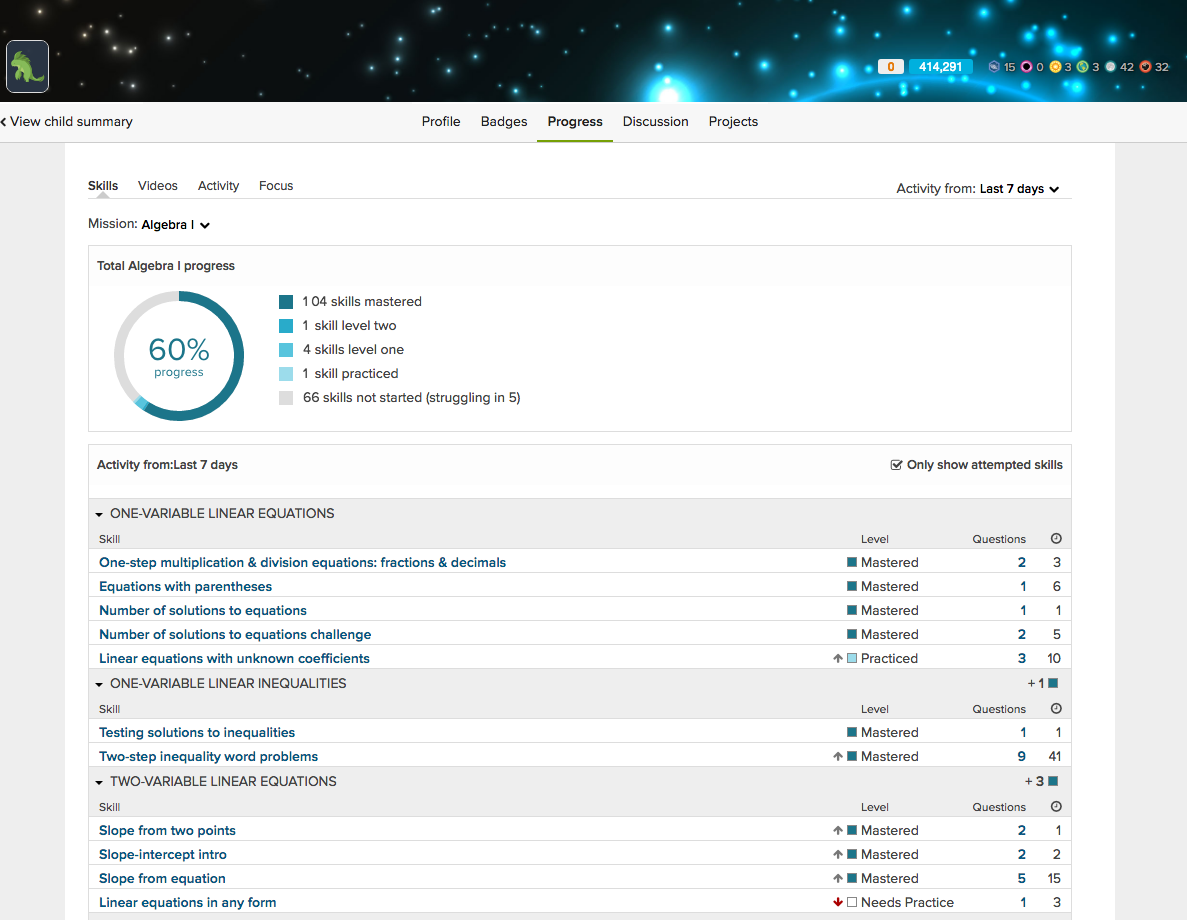 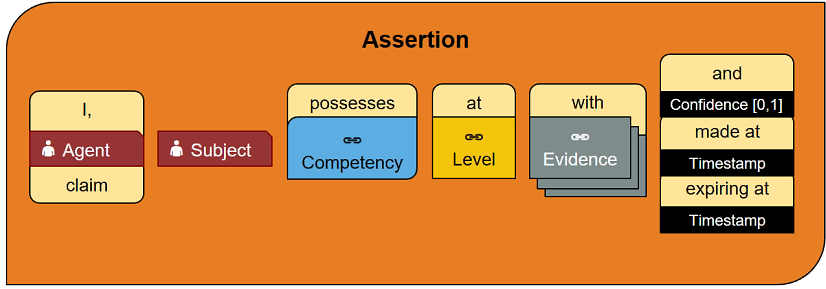 ADL Competency and Skills System (CASS)
‹#›
The Future of Higher Education
How can we radically expand the number of people who access higher education?
Lower costs
More efficient delivery

How can we make the higher education experience more relevant to the work world?
Project management, programming, AI
Service economy in the age of automation

Do we need to break up the accreditated program, course credit oligarchy to enable a more dynamic, lower cost, learning ecosystem
Resources and Links
Greg Nadeau
Public Consulting Group
gnadeau@pcgus.com
781-370-1017
Family Blogs
Max’s Blog - http://postcardsfromgeeklandia.blogspot.com/
Charlie’s Blog - http://scrollsfromsircharlie.blogspot.com/
My Blog - http://blogsandbadges.blogspot.com/
Trip Blog - https://rtw180.com/
Resources
EngageNY - https://www.engageny.org/
Learning Impact https://drive.google.com/file/d/0B5P0NQNzslzPWkpYNzB6NWZlSXM/view
IMS Global CASE - https://www.imsglobal.org/case
ADL CASS - https://www.adlnet.gov/cass